ROYAL MAIL HOLIDAY INCENTIVE2025-2026
Introducing an incentive to trial new volume
April 2025
Incentive content guidance
The primary purpose of the campaign you are undertaking has to be related to:
Cruises
All-inclusive holidays
City breaks
Villa holidays
Cottage holidays
Adventure holidays
2
Mail achieves high engagement
Travel mail during June, July and August 2024 achieves high levels of engagement
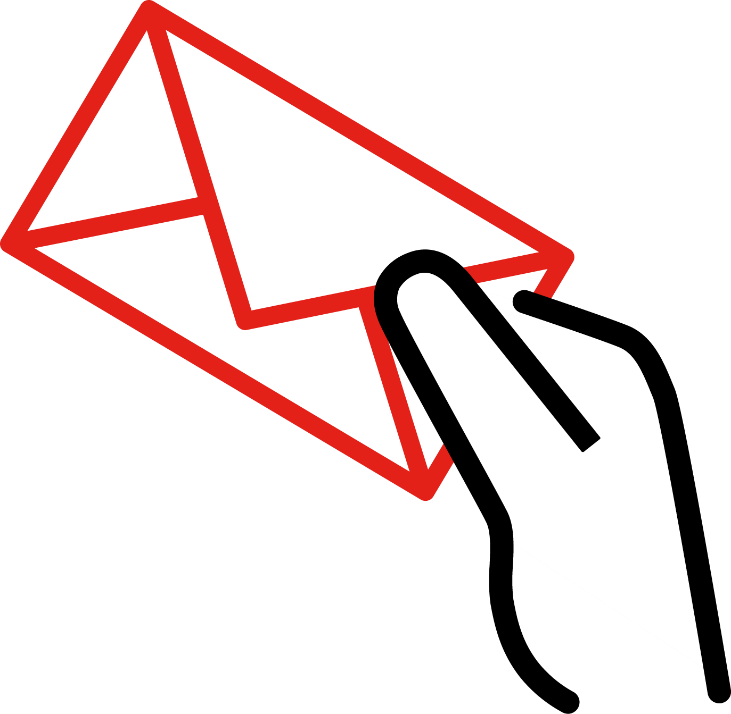 92%
Engagement Rate
3
Source: JICMAIL, Item Data, Advertising Mail, Travel, June-August, n=92
Key metrics for travel mail
In June to August these are the key metrics for travel mail getting well above average attention
5.48
1.12
4.06
2:48
Reach
Number of people who see mail
Attention
Average number of minutes and seconds attention per mail item
Days in home
How long mail is live in the home
Frequency
Number of times mail returned to
Average = 1.13
Average = 4.4
Average = 2 mins
Average = 7.5
4
Source: JICMAIL, Item Data, Advertising Mail, Trvel, June-August, n=388
COMMERCIAL ENGAGEMENT
Travel Mail June-August drives strong commercial actions amongst those getting mail
22%
5%
12%
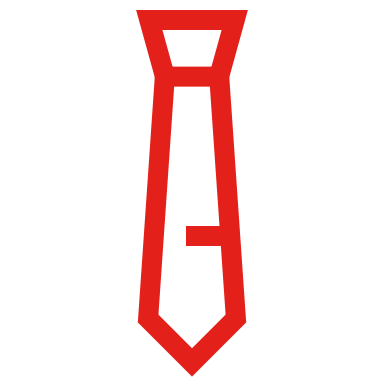 The 22% taking an action go on to…
Take a commercial action
… buy something
buy something, use a voucher, planned a large purchase, visited sender’s shop
… take online actions
visit sender’s web site, go online, look up account details, use a tablet or smartphone
5
Source: JICMAIL, Item Data, Advertising Mail, Travel, June-August, n=86
Incentive details
Advertising mail
Test and Innovate Incentive for New Travel Sector Mail
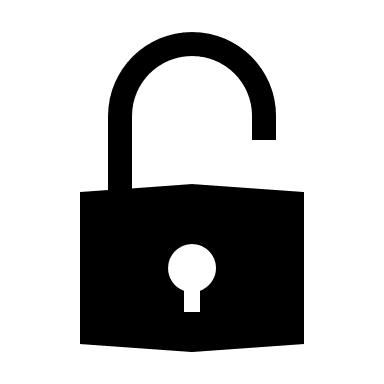 20%
WHO IS IT FOR?
TO QUALIFY
TO APPLY
CREDIT
The minimum volume is 100k* Letters or 50k Catalogues. The maximum volume is 1m items.
For when you try new acquisition Advertising Mail activity.
For more information and  to apply go to www.royalmailwholesale.com
A postage credit of up to 20% is available on eligible Advertising Mail.
7
Full terms and conditions apply
Entry requirements
1
2
3
4
Test addressed Letter items sent using Advertising Mail.
Measure the performance of the test and share the results with us so we can understand whether the tests we invest in achieve their objectives.
The minimum volume is 100k Letters or 50k Catalogues. The maximum volume is 1m items.
Submit your application form 10 days before the start date of your test.
8
Offer dates
15 June
2025
30 June
2025
15 August
2025
29 August
2025
Last posting date
Last application
First posting date
Applications open
9
Postage credits
20%
Get up to 20% postage credit for up to 1m incremental advertising mail items
10
Full terms and conditions apply
The APPLICATION AND CREDIT process
Offer open for postings mailed by 29th August 2025
Go to the application form here
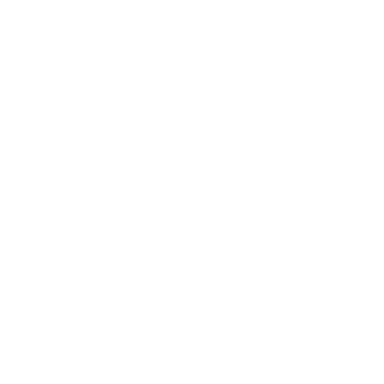 GET IN TOUCH
Speak to your Account Manager to make sure you are applying for the best incentive for your needs and to check that you meet the requirements.
APPLY FOR YOUR POSTAGE CREDIT
When you have completed your activity you will need to apply to Royal Mail for your credit.
WE’LL GET IN TOUCH
To discuss your application and check all the detail with you.
REDEEM YOUR 
CREDIT
Receive your credit as a voucher or have it paid into a Royal Mail postage account. Credit vouchers are valid for 12 months.
APPLY ONLINE
Use the link to the online application.  Your application can also be completed by an agent.
POST YOUR MAILINGS
Start posting your volume.
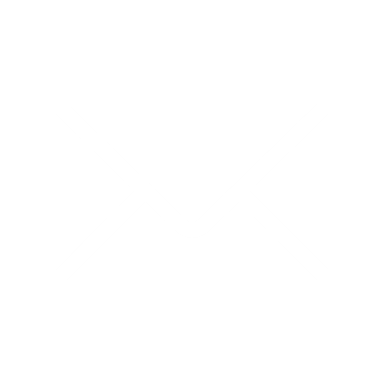 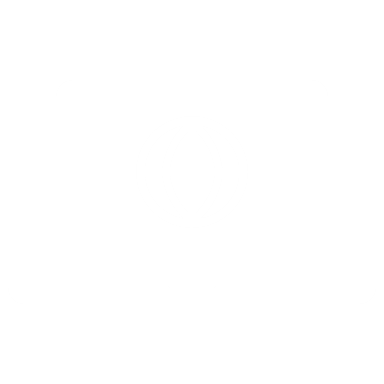 11
Full terms and conditions apply
The more detail the better!
The more information you can provide will help us process your application
Why are you testing?
What are the details of the test?
How are you measuring the results?
Tell us about the objectives and strategy for your new  activity.
Explain how this is something new to your marketing plan.
Outline the strategic thinking on why you are sending incremental mail.
Who are you targeting and why?
What targeting strategy have you used e.g. profiling or existing customer base?
What test cells are in your plan?
Are you testing different creative routes and if so why?
If you have a test matrix please do include it.
Please tell us the volumes you are testing.
What are the main KPIs for this campaign – predicted response rate, sales or ROI, for example?
Is there anything else you want to achieve with the campaign?  Drive to digital, push to store or other softer brand measures?
12
Frequently asked questions
Can I use postcard formats?
Traditional postcards are not eligible, please see the Machinable Postcard and One Piece Mailer Guide for options to use with incentives at www.royalmailwholesale.com/incentives
What will happen if I do not meet the minimum volume entry requirement?
You will not qualify for any postage credit.
How long will my postage credit vouchers be valid for?
Postage credit vouchers are valid for 12 months from date of issue.
13
Full terms and conditions apply
THANK YOU